TRUYỀN THUYẾT HỒ GƯƠM
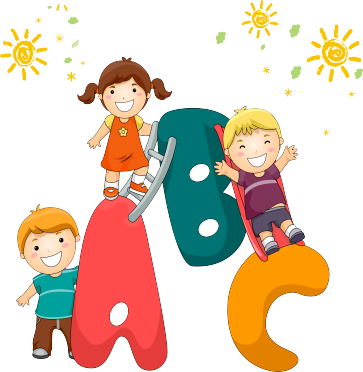 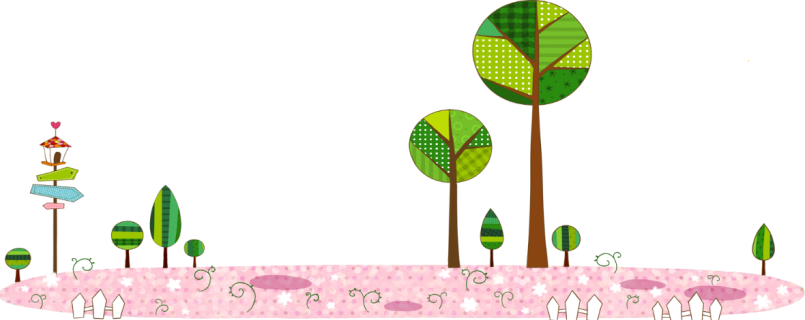 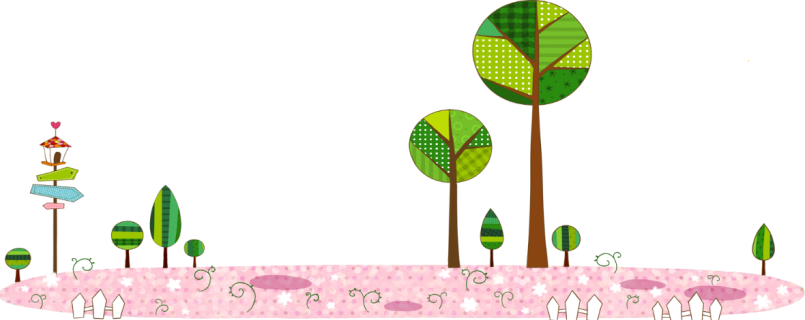 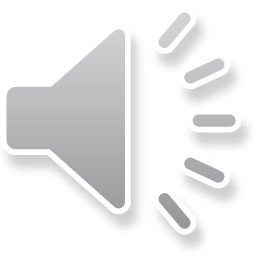